KLASTER JAKOŚCI ŻYCIA
KRAINA PODKARPACIE
DROGA ROZWOJU REGIONU
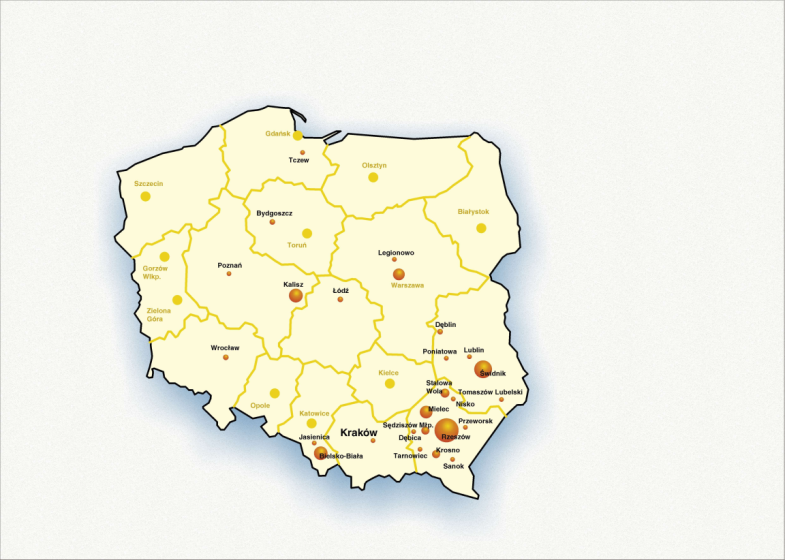 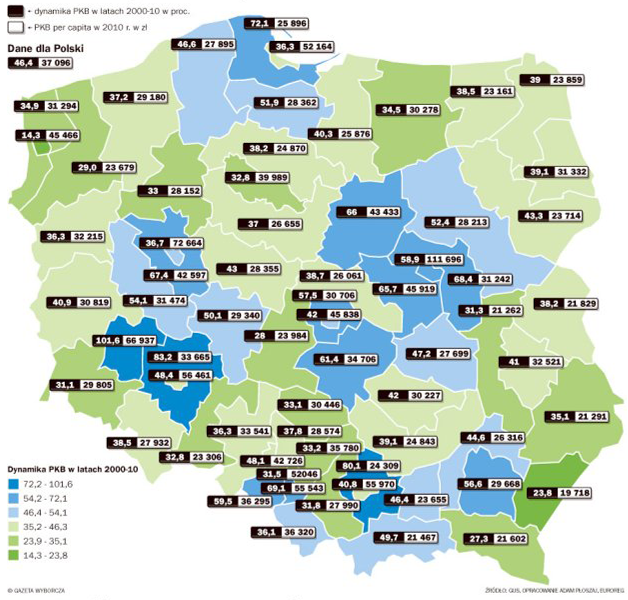 KONCENTRACJA PRZEMYSŁU LOTNICZEGO
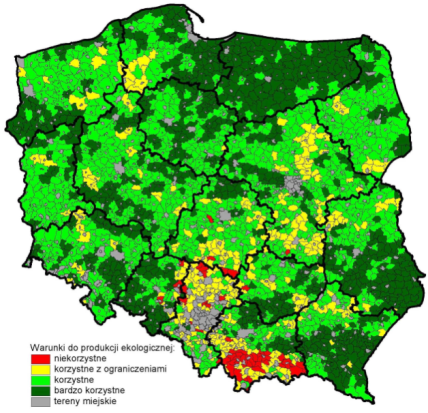 DYNAMIKA PKB W PODREGIONACH
ATRAKCYJNOŚĆ ROLNICZO-TURYSTYCZNA
ATUTY PODKARPACIA
DOLINA LOTNICZA
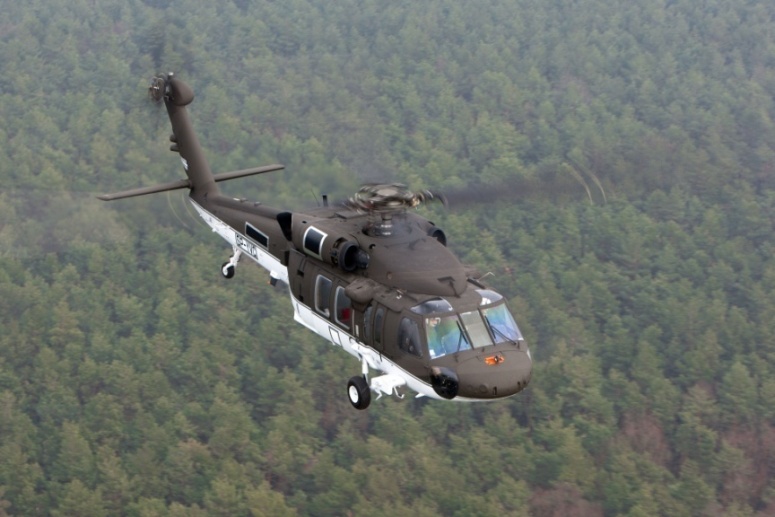 PIĘKNA I CZYSTA NATURA
USPRAWNIONA LOGISTYKA
KONKURENCYJNE KOSZTY PRACY I ETYKA PRACY
DOBRY SYSTEM EDUKACJI
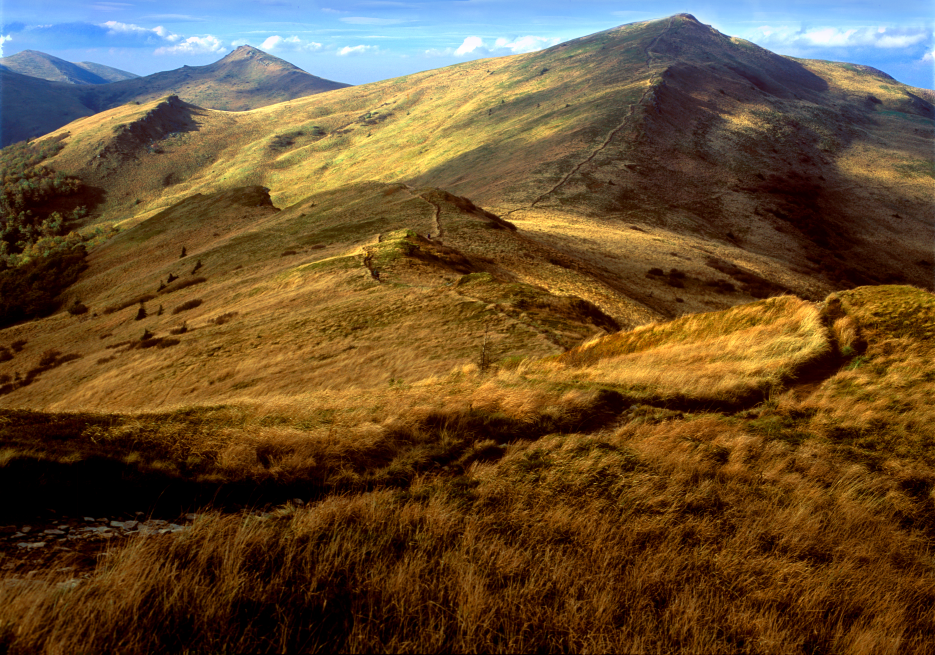 FUNDUSZE UNIJNE
HIGH-TECH
NATURA
DOLINA LOTNICZA
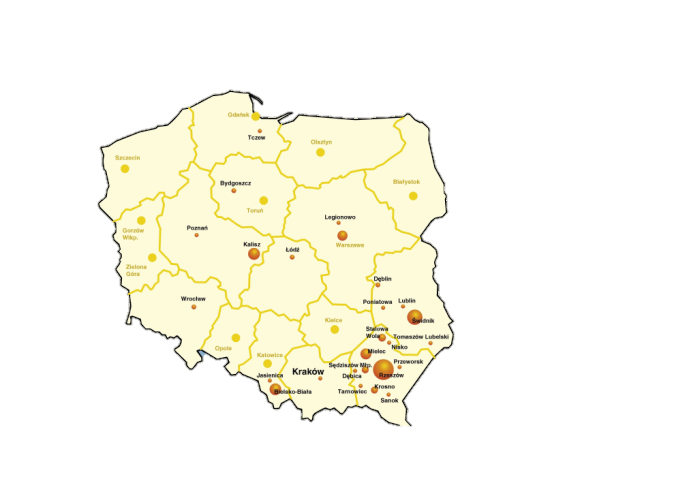 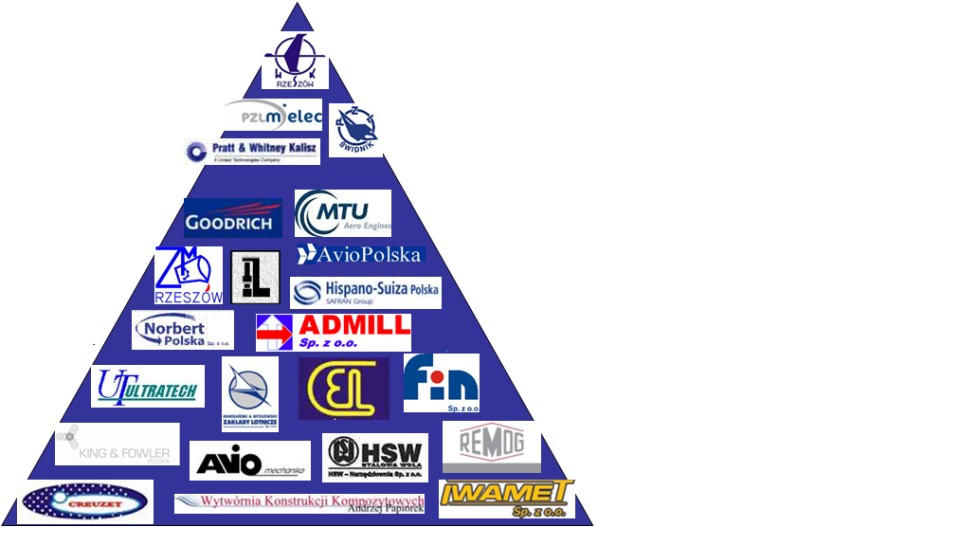 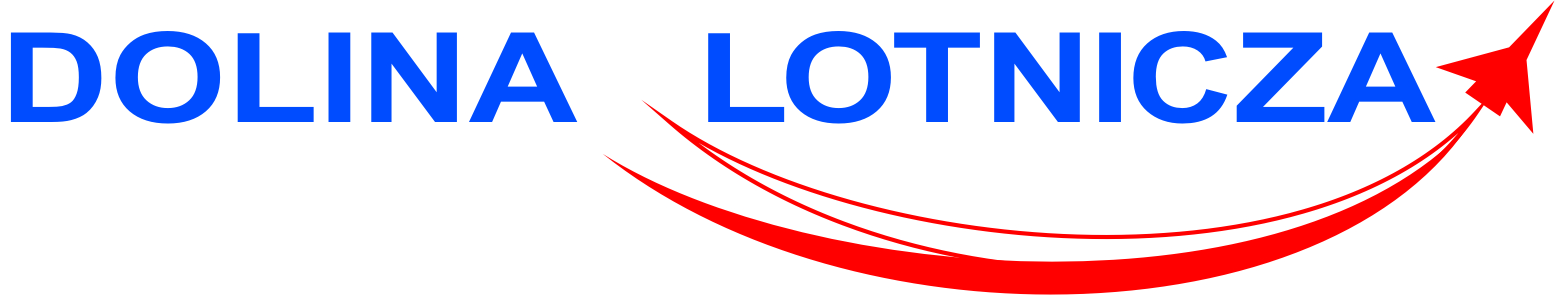 TURYSTYKA
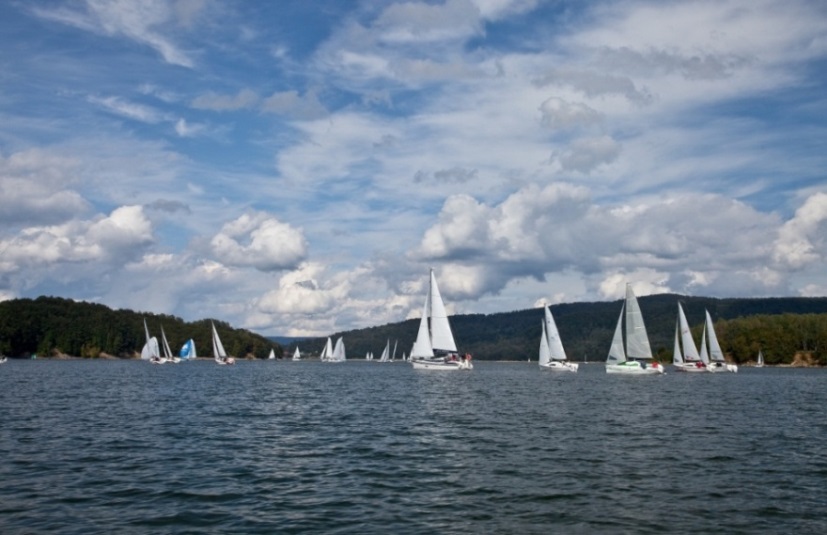 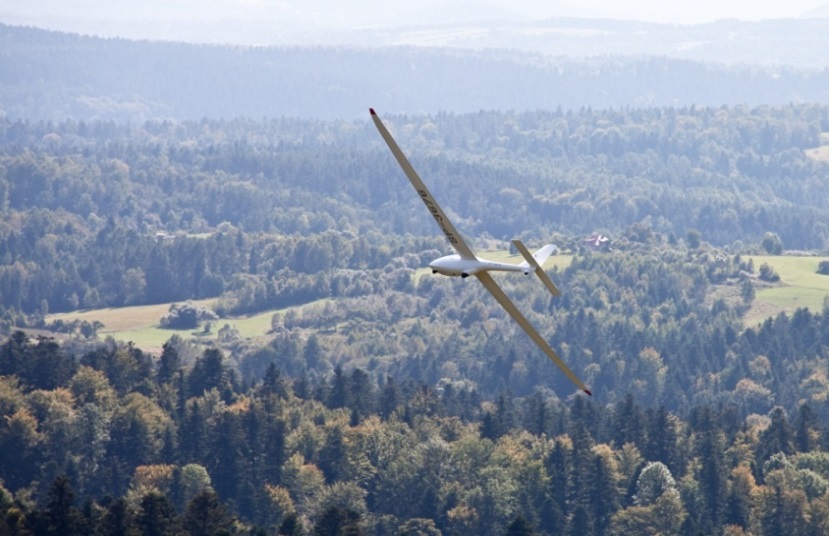 JEZIORO SOLIŃSKIE
BEZMIECHOWA
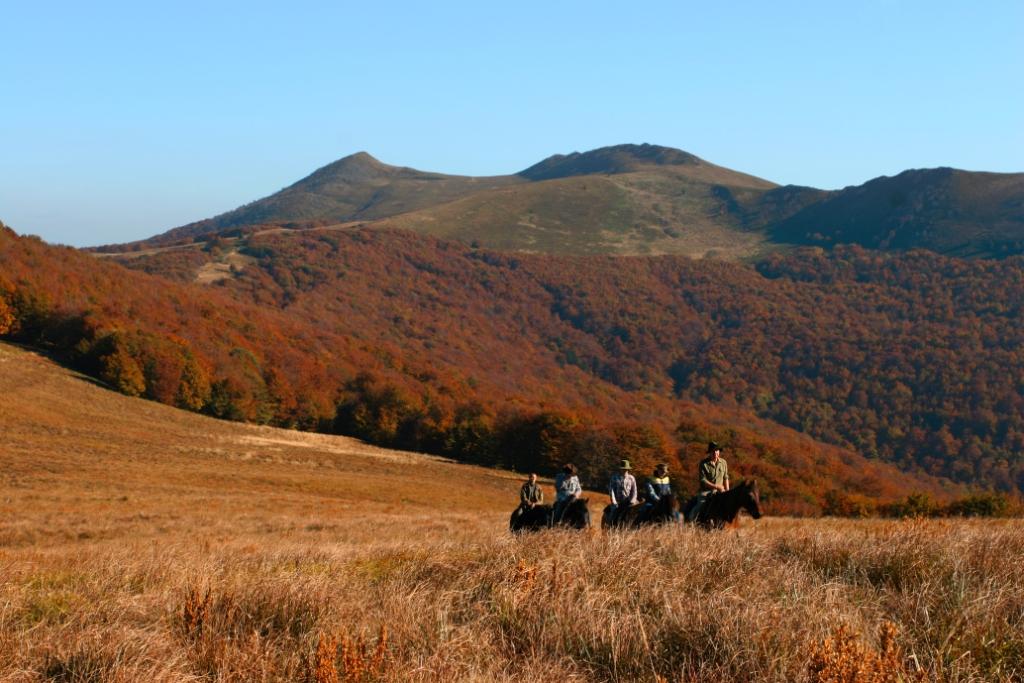 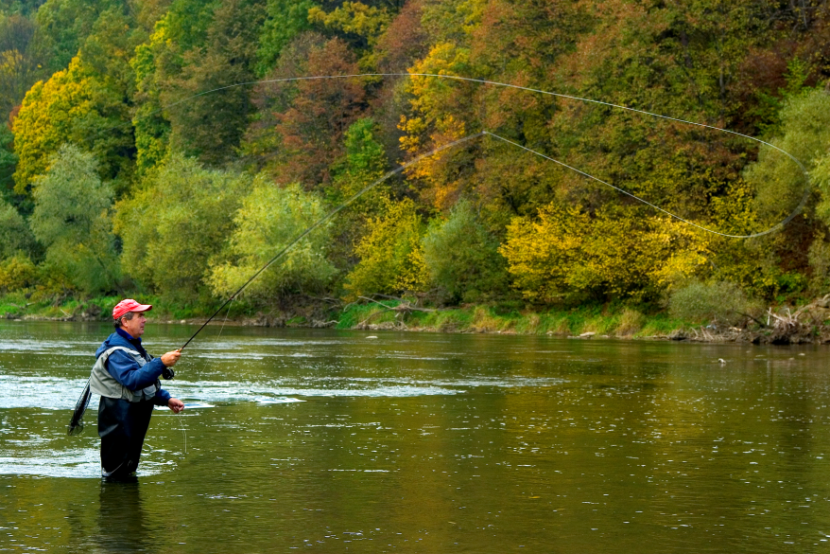 BIESZCZADY
RZEKA SAN
DZIEDZICTWO, WIELOKULTUROWOŚĆ
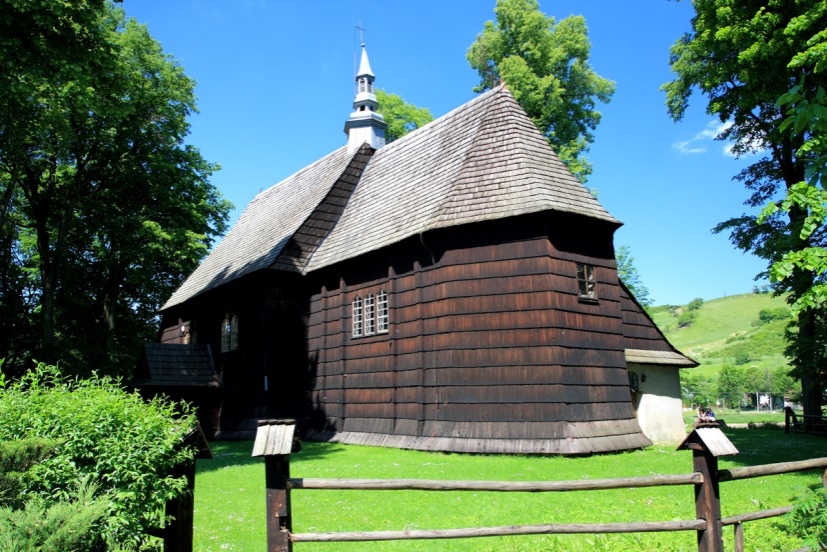 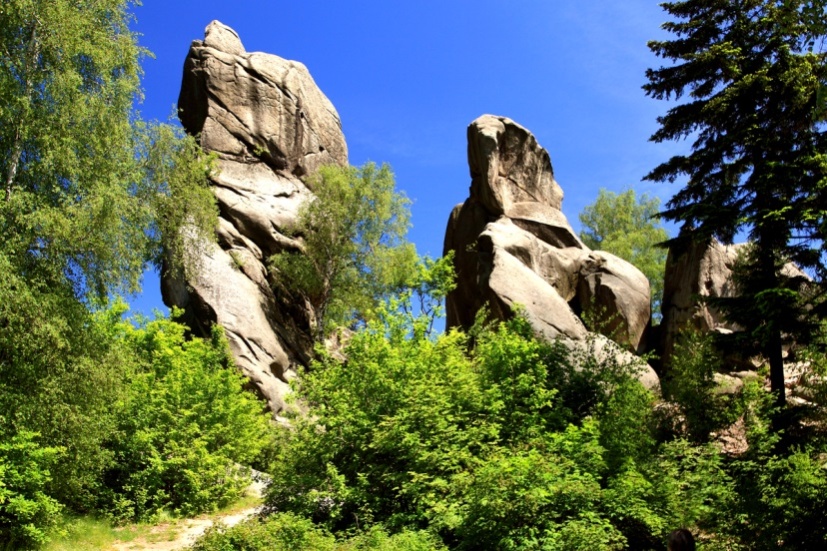 KOŚCIÓŁ W LUDCZY
PRZĄDKI  K. KROSNA
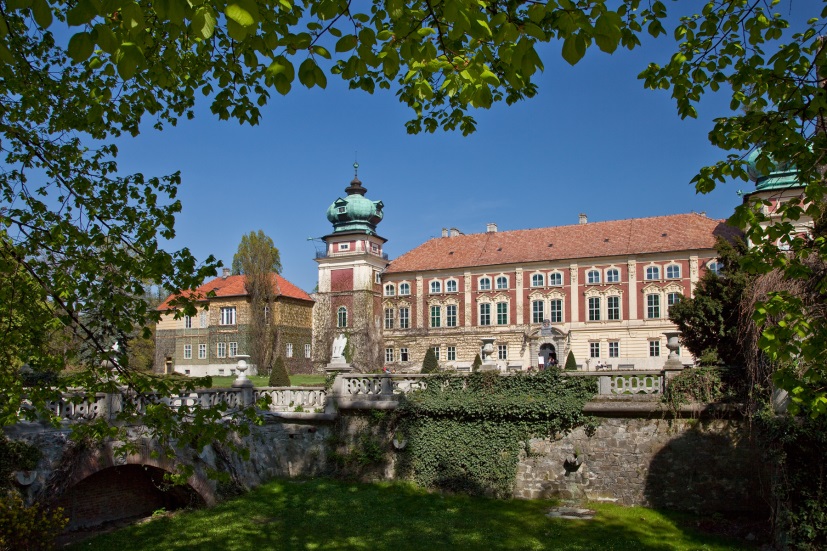 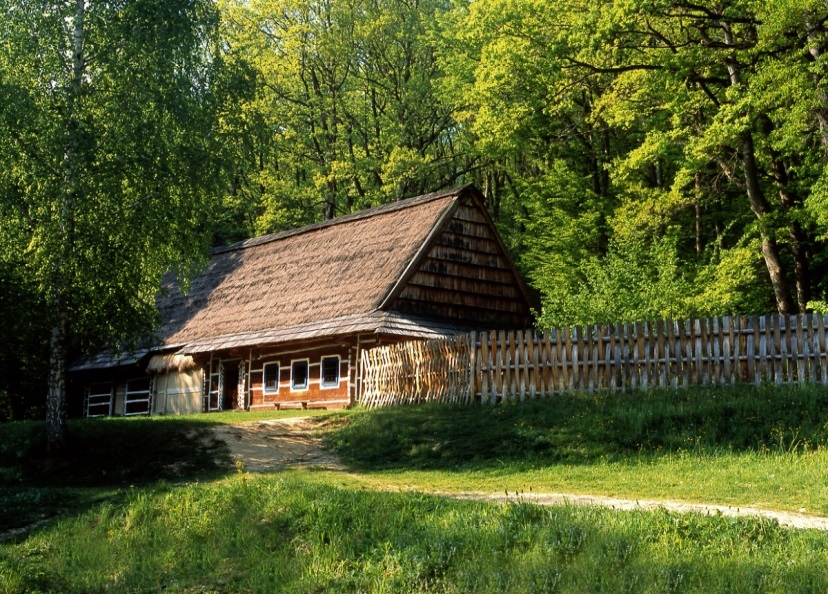 ZAMEK W ŁAŃCUCIE
SKANSEN W SANOKU
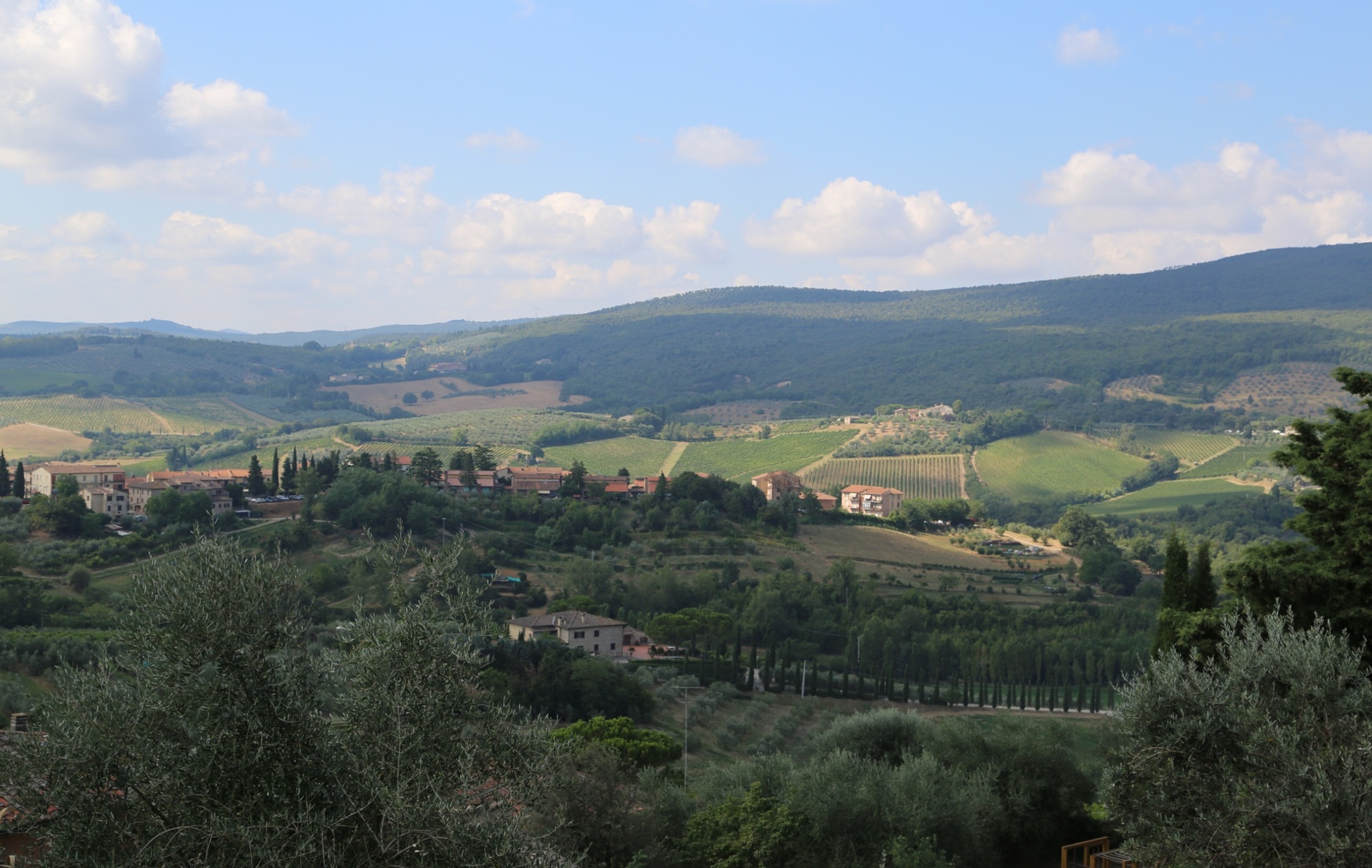 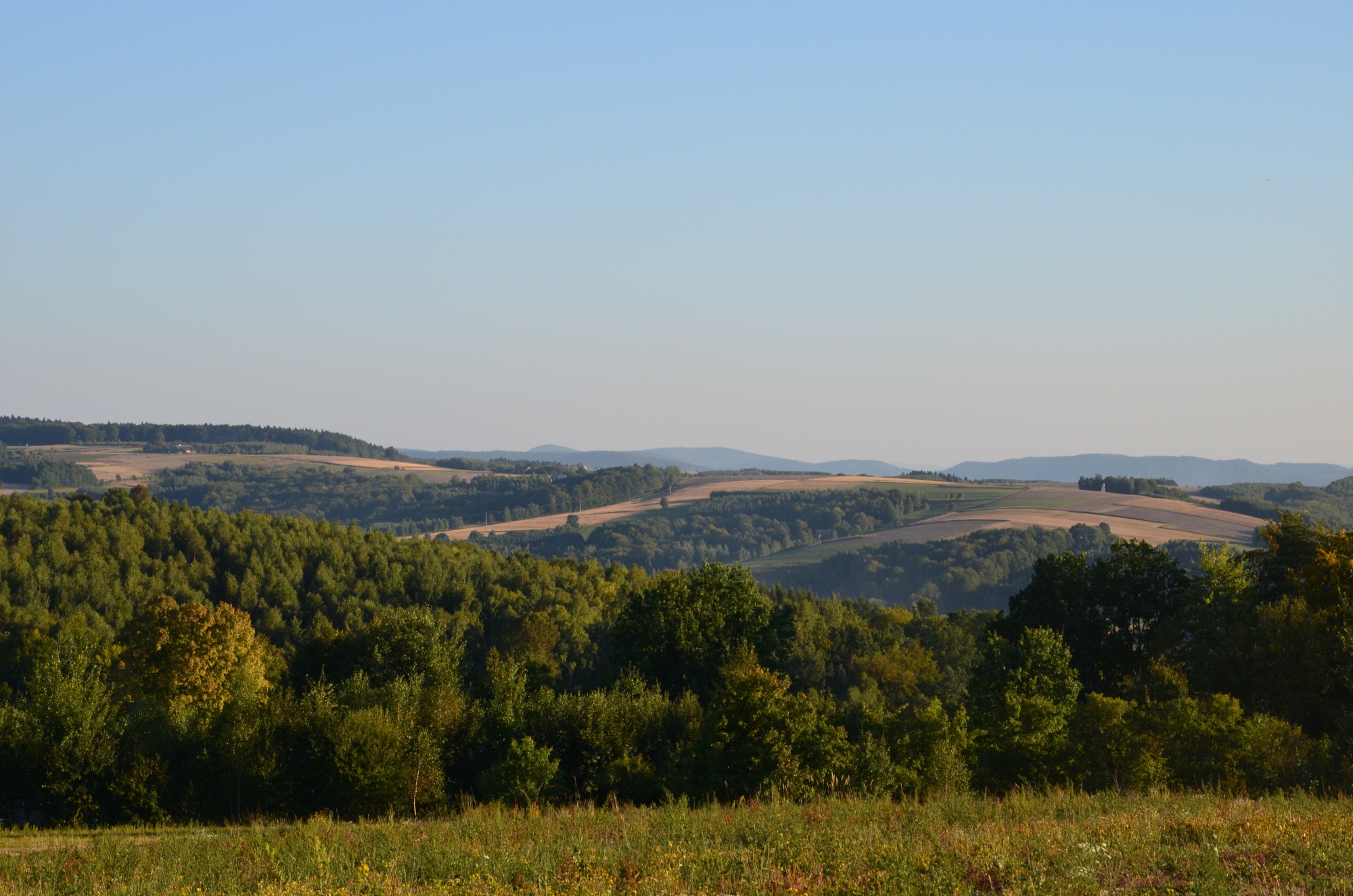 STRUKTURA
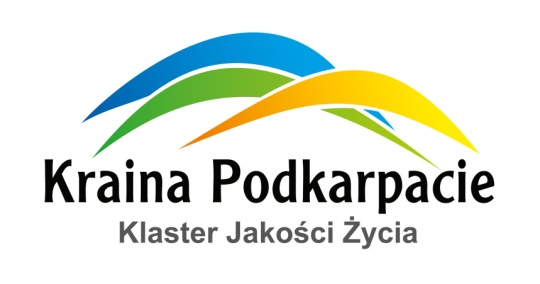 ZRÓWNOWAŻONA TURYSTYKA
ZDROWIE
EKO-TECHNOLOGIE
TURYSTYKA AKTYWNA
BUDOWNICTWO EKOLOGICZNE
OŚRODKI MEDYCZNE
UZDROWISKA, SPA
INFRASTRUKTORA EKOLOGICZNA
TURYSTYKA DZIEDZICTWA
AGROTURYSTYKA
TURYSTYKA MEDYCZNA
„ZIELONA” ENERGIA
TURYSTYKA BIZNESOWA
TECHNOLOGIE DLA TURYSTYKI
OPIEKA NAD SENIORAMI
ŻYWNOŚĆ EKOLOGICZNA
TURYSTYKA RELIGIJNA
RECYKLING
KRÓTKA HISTORIA KLASTRA
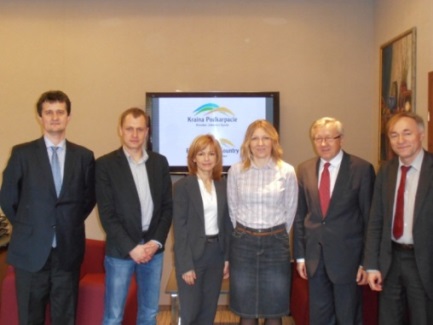 INAUGURACJA KLASTRA
04.2012
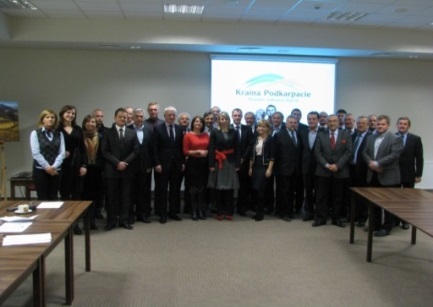 WALNE ZGROMADZENIE STOWARZYSZENIA
11.2012
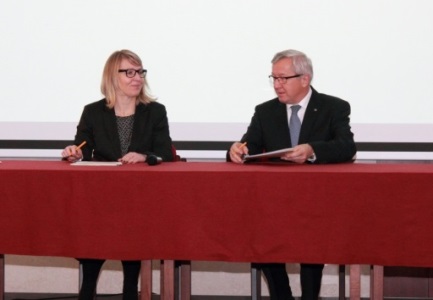 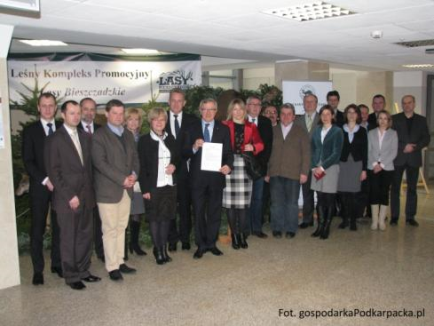 PODPISANIE POROZUMIENIA MIĘDZY DOLINĄ LOTNICZĄ A KRAINĄ PODKARPACIE
PODKARPACKIE FORUM KLASTRÓW
11.2012
02.2013
FORUM KLASTRÓW PODKARPACIA
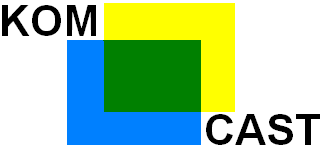 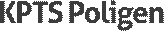 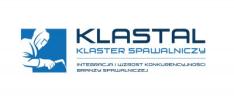 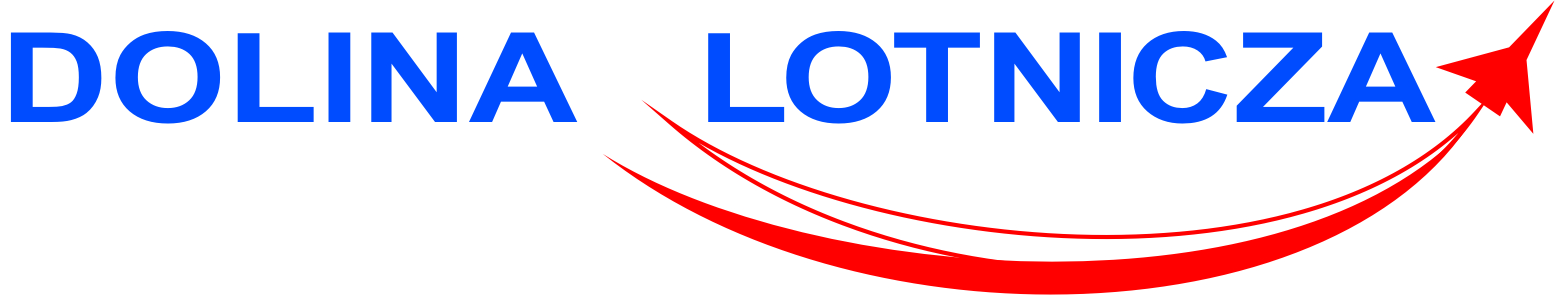 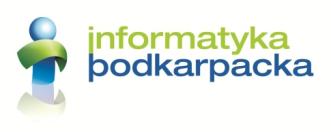 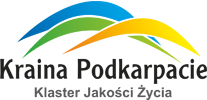 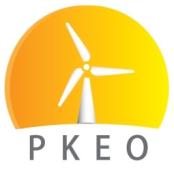 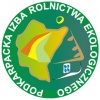 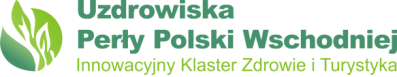 Turystyka
Medycyna
Doradztwo
Edukacja
Technologie
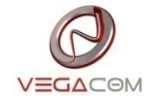 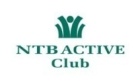 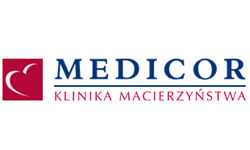 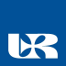 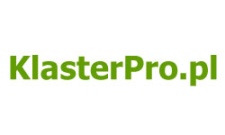 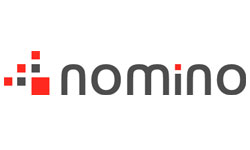 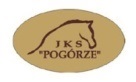 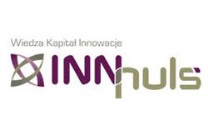 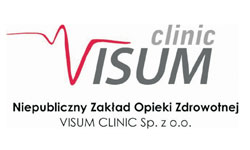 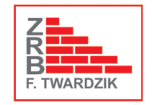 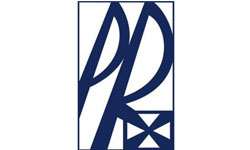 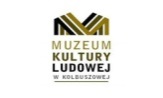 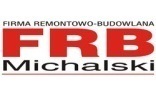 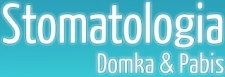 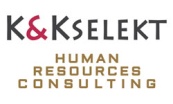 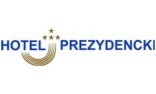 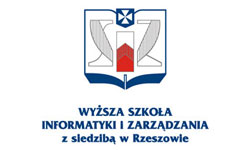 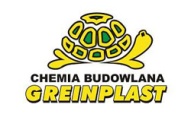 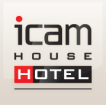 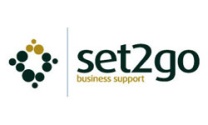 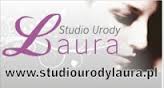 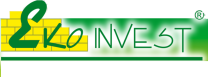 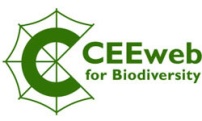 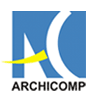 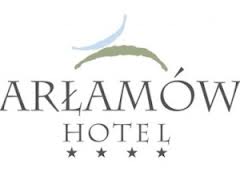 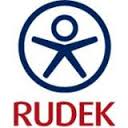 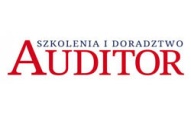 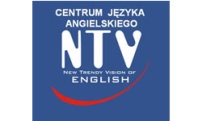 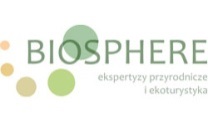 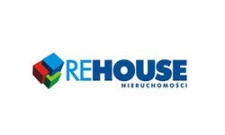 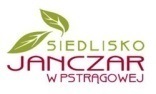 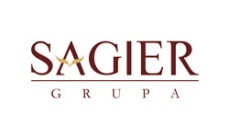 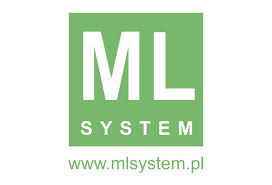 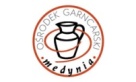 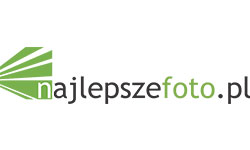 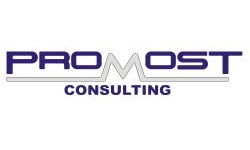 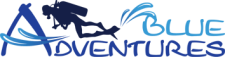 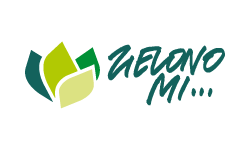 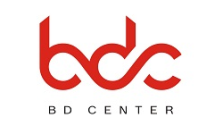 WIZJA UNII EUROPEJSKIEJ
STRATEGIA EUROPA 2020
Rozwój inteligentny
Rozwój zrównoważony
Rozwój sprzyjający włączeniu społecznemu
Wspieranie gospodarki o wysokim poziomie zatrudnienia, zapewniającej spójność społeczną i terytorialną
Rozwój gospodarki opartej na wiedzy i innowacji
Wspieranie gospodarki o efektywniej korzystającej z zasobów, bardziej przyjaznej środowisku i bardziej konkurencyjnej
STRATEGIA PODKARPACIE 2020
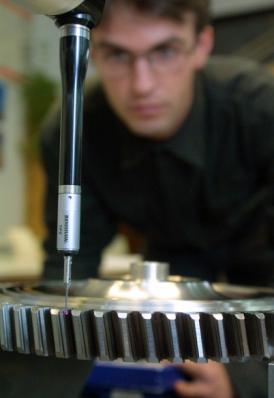 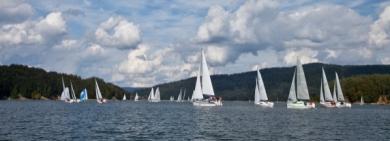 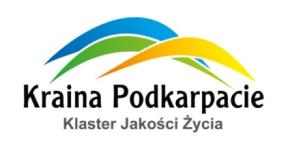 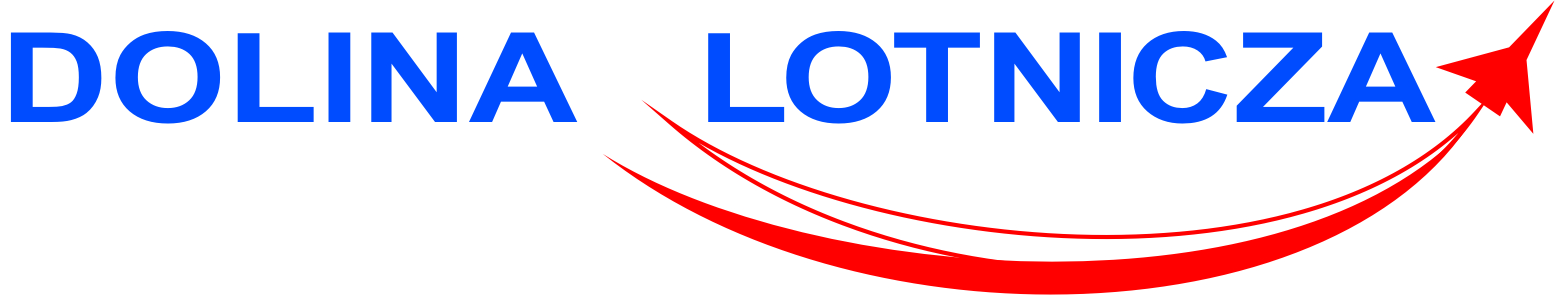 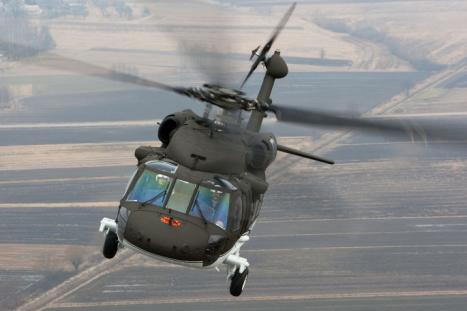 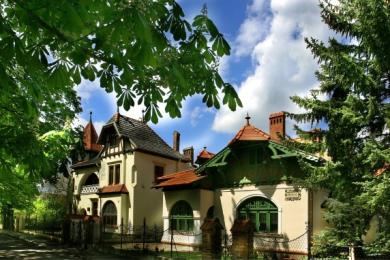 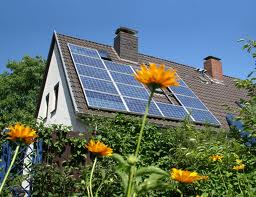 10 CELÓW KLASTRA JAKOŚCI ŻYCIA
10
9
6
1
Określenie rzeczywistego potencjału sektora Jakości Życia na Podkarpaciu
Zmiana postaw społecznych mieszkańców, na sprzyjające nowoczesnej, zrównoważonej turystyce
Oczyszczenie i estetyzacja środowiska naturalnego
Dostosowanie edukacji i nauki do lokalnych potrzeb nowoczesnej, zrównoważonej turystyki
Pozyskanie akceptacji kluczowych uczestników dla wizji sektora Jakości Życia
Wypracowanie prototypów nowoczesnych rozwiązań technologicznych
Wypracowanie strategii informacyjnej i promocyjnej
Przyciągnięcie inwestorów krajowych i zagranicznych
Zintegrowanie uczestników sektora Jakości Życia
Zapewnienie przyszłych  źródeł finansowania
2
3
4
8
5
7
PROJEKTY
Kluczowy Projekt Strategiczny – „Zielone Wzgórza Podkarpacia”

 MAPS – Model Aktywizacji Powiatu Strzyżowskiego

 Projekt szkoleniowo – doradczy w ramach POKL
Strategiczny Projekt – „Zielone Wzgórza Podkarpacia”
Zintegrowany produkt
Wsparcie innowacyjne
Ośrodek rekreacyjny 1
Technologia 1
Uczelnia 1
Starostwo 1
Ośrodek rekreacyjny 2
Starostwo 2
Uczelnia 2
Technologia 2
Ośrodek szkoleniowy
Gmina 1
Uczelnia 3
Technologia 3
SPA
Gmina 2
Dobre praktyki
Klinika 1
Klaster
Klinika 2
Partner 2
Partner 1
……………
MAPS – Model Aktywizacji Powiatu Strzyżowskiego
Zmiana postaw społecznych na sprzyjające nowoczesnej turystyce

 Aktywizacja zawodowa

 Włączenie społeczne mieszkańców południowej części województwa

 „Zielone” technologie
Projekt szkoleniowo – doradczy w ramach POKL
Najnowsze ”zielone” technologie stosowane  w budownictwie, w tym budownictwie obiektów turystycznych, rekreacyjnych i medycznych 

 Wykorzystanie „zielonych” źródeł energii

 Najwyższe standardy usług w międzynarodowych usługach turystycznych

 Nowoczesne obiekty medyczne
Potencjalne obszary projektowe
Projekty technologiczne z zakresu nowoczesnego budownictwa turystycznego, leczniczego…

 „zielone” źródła energii

 Prototyp rewitalizacji tradycyjnego gospodarstwa wiejskiego, z użyciem najnowszych „zielonych” technologii budowlanych i „zielonych” źródeł energii, z przeznaczeniem na cele turystyczno-rekreacyjne

 Analiza możliwości efektywnej generacji energii elektrycznej przy użyciu generatora wiatrowego o pionowej osi obrotu oraz budowa prototypu

 Zbudowanie demonstratora akumulatora energii

 Integracja odnawialnych wiatrowych i słonecznych źródeł energii z akumulatorem energii 

 Kondensatory energii
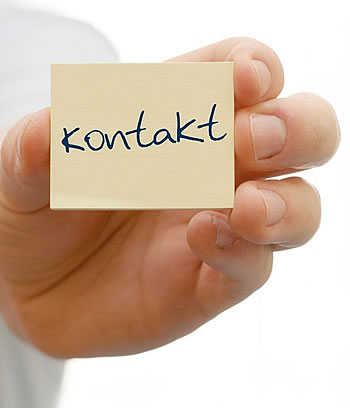 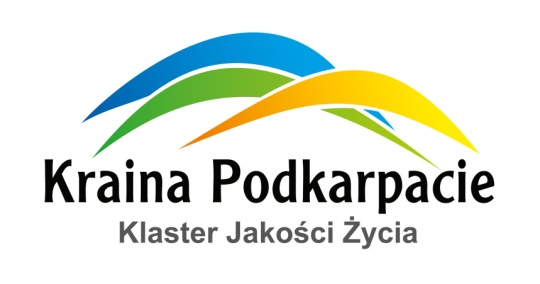 Rafał Darecki – Koordynatortel.: 660 440 695r.darecki@kraina-podkarpacie.pl www.kraina-podkarpacie.pl